«Звуки-буквы»
1
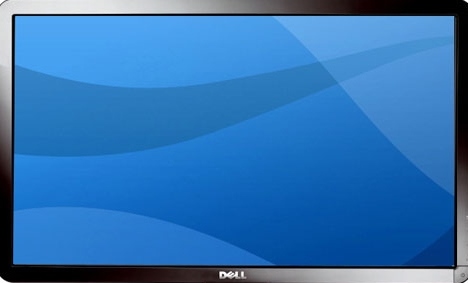 ЗВУКИ
произносим
и слышим
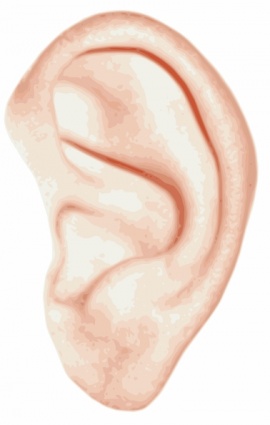 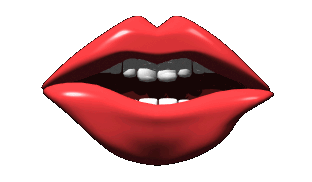 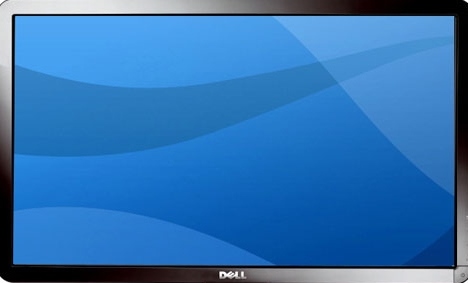 БУКВЫ
пишем
читаем
видим
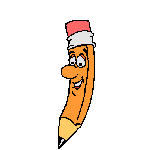 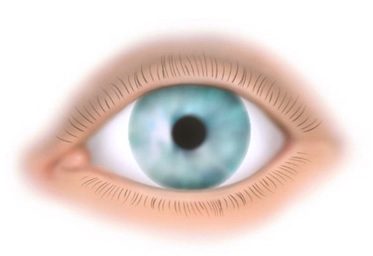 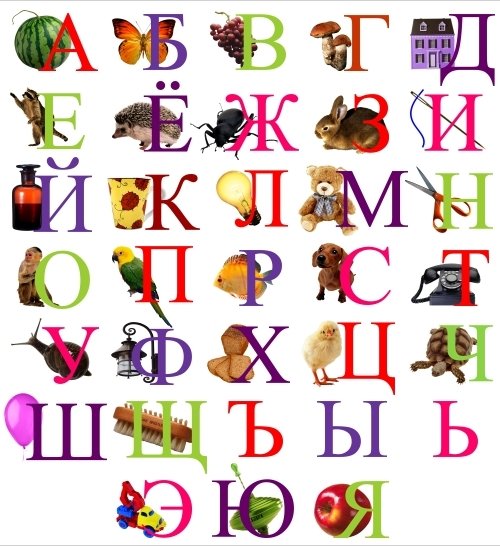 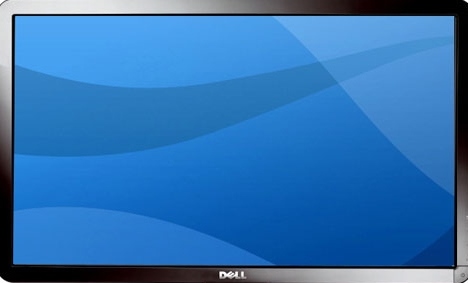 ЗВУКИ бывают:
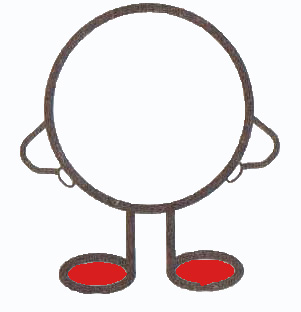 гласные
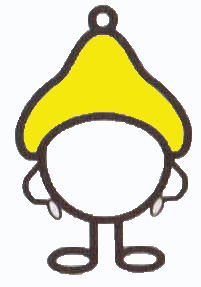 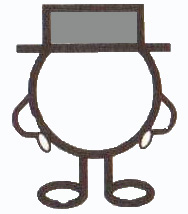 согласные
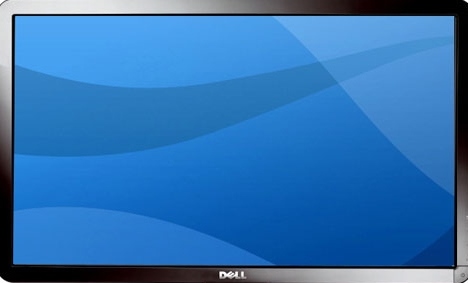 ГЛАСНЫЕ ЗВУКИ
мы произносим голосом,
их можно петь  и тянуть,
при их произношении 
нет преграды
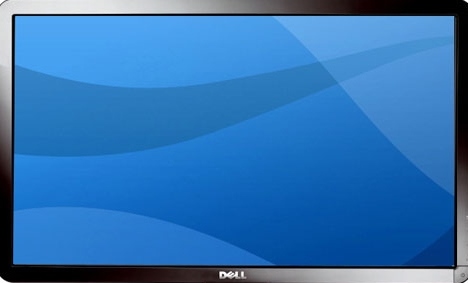 Гласные звуки:
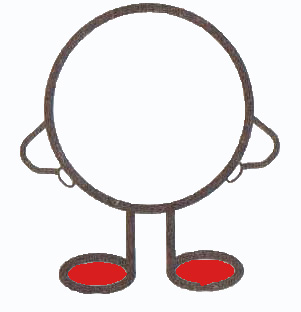 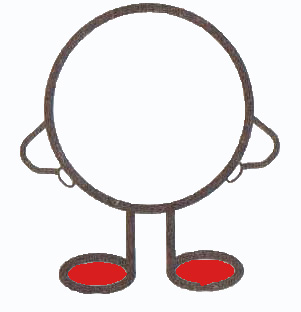 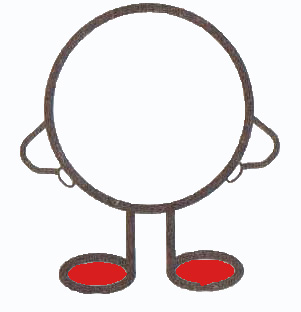 А
О
У
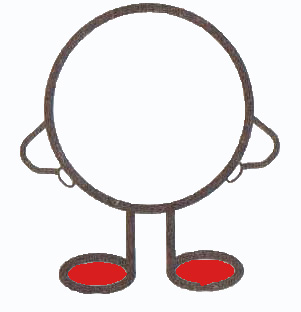 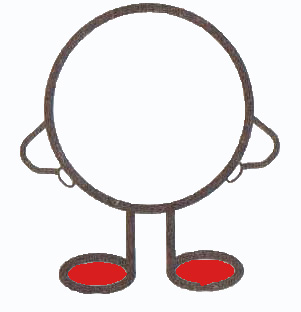 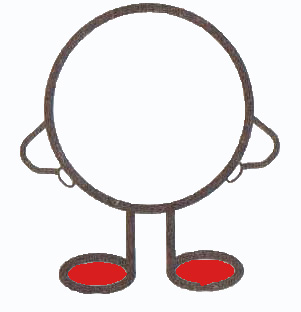 Ы
И
Э
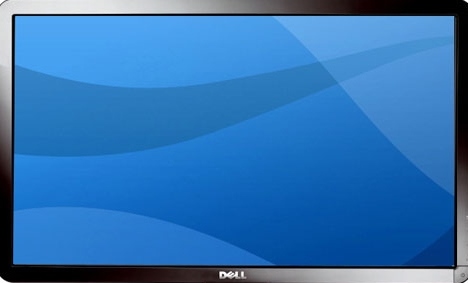 СОГЛАСНЫЕ ЗВУКИ
мы произносим при помощи:
губ, 
языка, 
зубов, 
нёба,
при их произношении
есть преграда
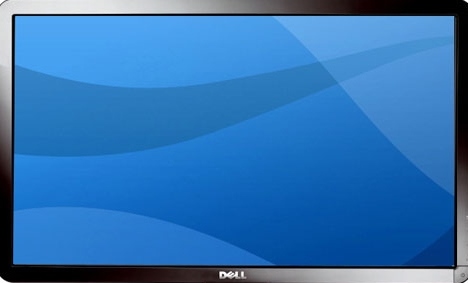 СОГЛАСНЫЕ ЗВУКИ 
делятся на:
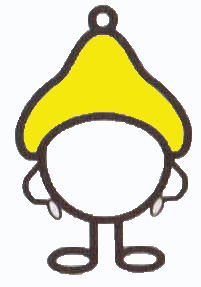 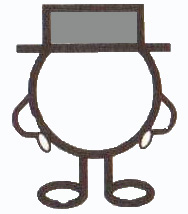 звонкие
и глухие
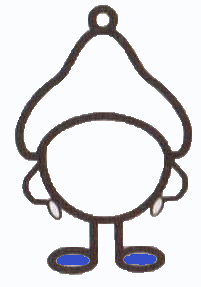 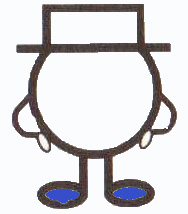 твёрдые
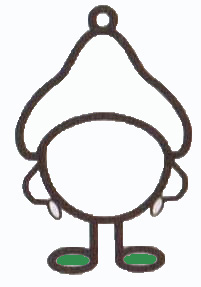 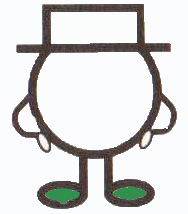 и мягкие
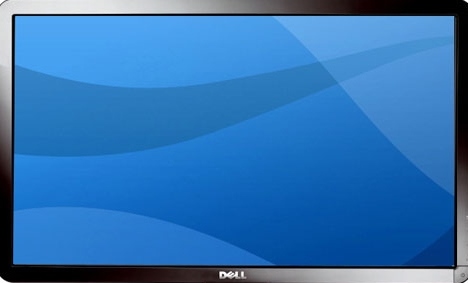 Согласные звонкие звуки:
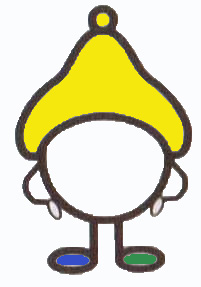 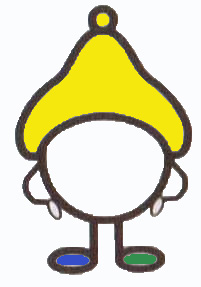 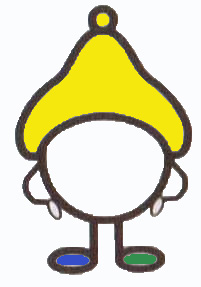 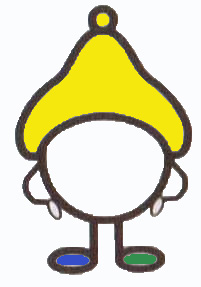 Д
Б
В
Г
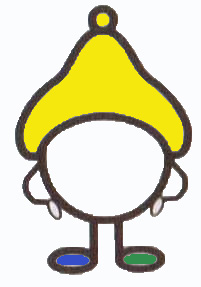 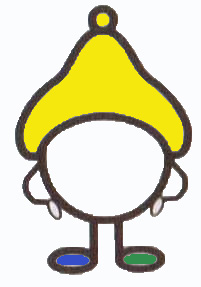 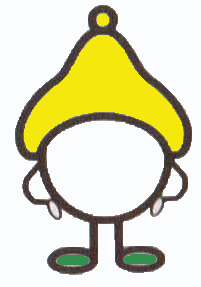 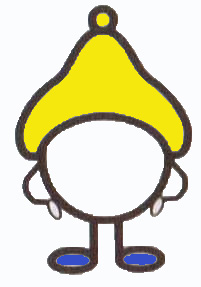 Л
З
Ж
Й
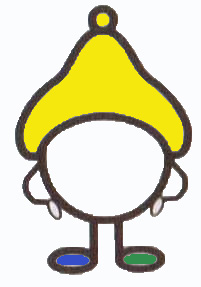 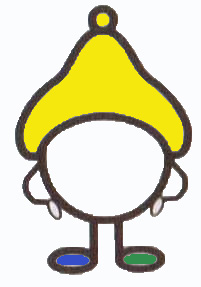 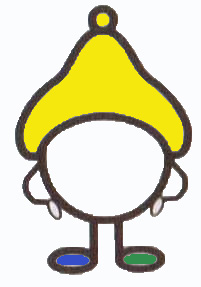 Н
Р
М
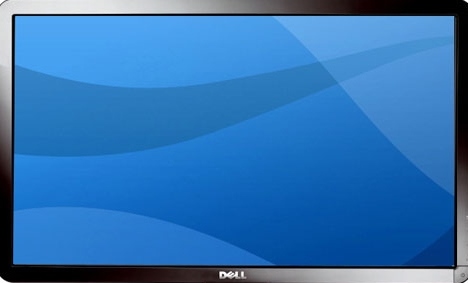 Согласные  глухие  звуки:
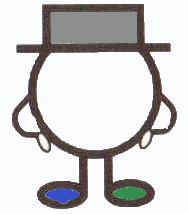 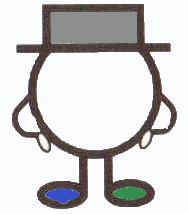 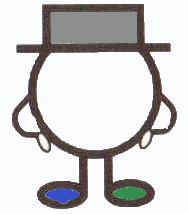 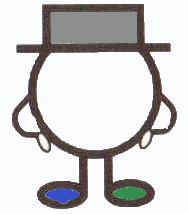 П
С
Т
К
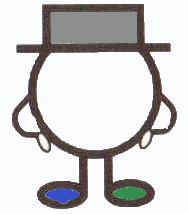 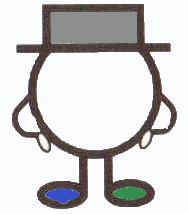 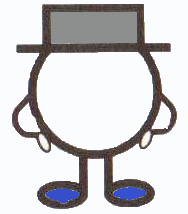 Ф
Х
Ц
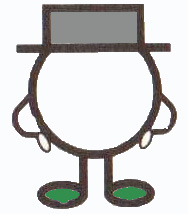 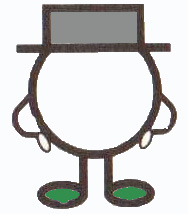 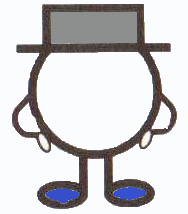 Ш
Щ
Ч
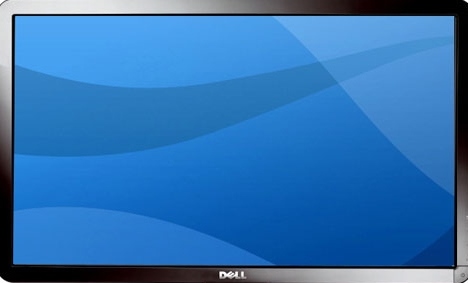 Все согласные звуки бывают
и твёрдыми и мягкими, кроме:
всегда твёрдых:
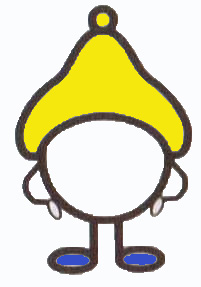 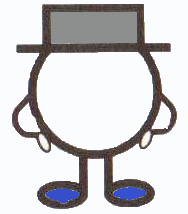 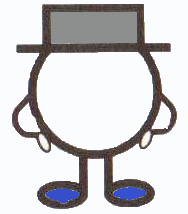 Ц
Ш
Ж
всегда мягких:
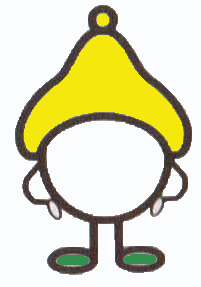 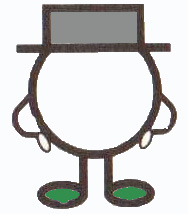 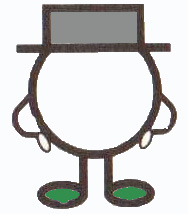 Щ
Ч
Й
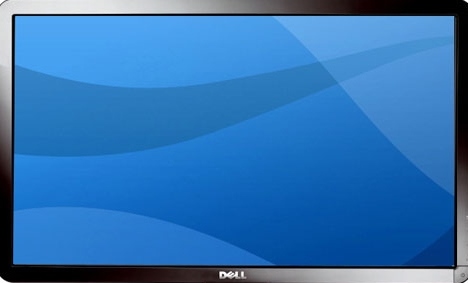 Буквы Е Ё Ю Я обозначают 2 звука:
в начале слова  (ёжик, яма)
после гласного (заяц, приют)
после букв Ь Ъ (вьюга, въезд)
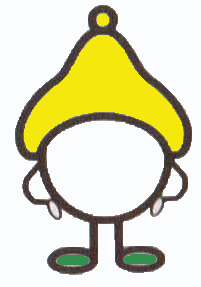 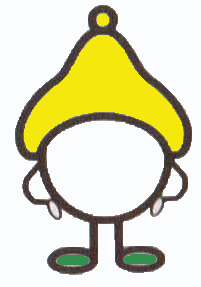 Е
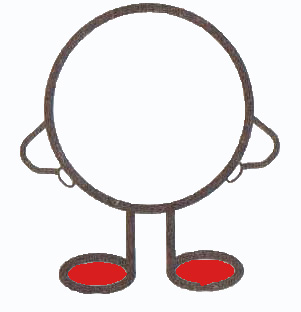 Э
Ё
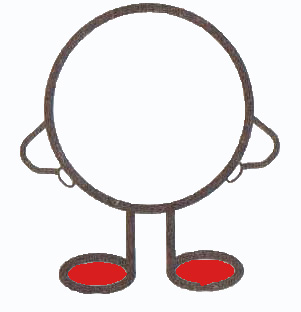 О
=
+
+
=
Й
Й
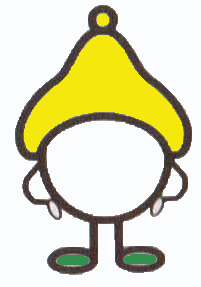 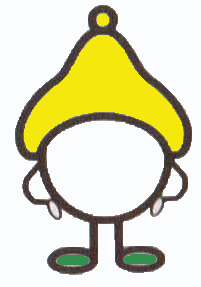 Ю
=
+
Я
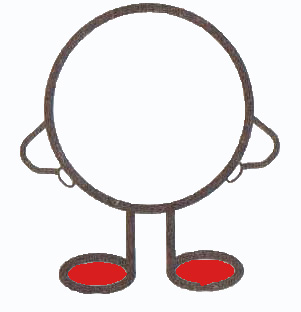 А
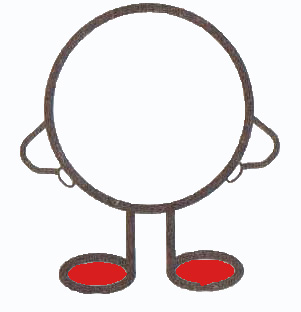 У
=
+
Й
Й
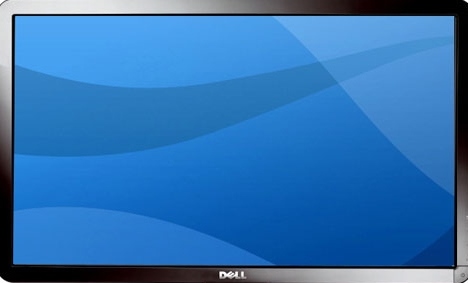 Ъ
Ь
Буквы
и
не обозначают звуков